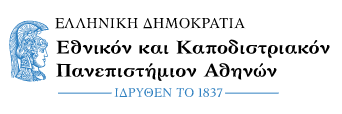 ΤΜΗΜΑ ΝΟΣΗΛΕΥΤΙΚΗΣ  ΠΑΘΟΛΟΓΙΚΟΣ ΤΟΜΕΑΣ  ΠΑΙΔΙΑΤΡΙΚΗ ΝΟΣΗΛΕΥΤΙΚΗ
Βασικές Αρχές Νοσηλευτικής Εκτίμησης
Δρ. Ευφροσύνη  Βλαχιώτη 	
Ακαδημαϊκή Υπότροφος Τμήματος Νοσηλευτικής ΕΚΠΑ
Διευθύντρια Νοσηλευτικής Υπηρεσίας ΓΝΠΑ Η Αγία Σοφία
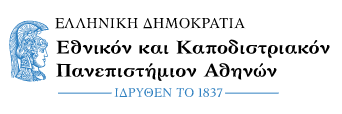 Παιδιατρική Νοσηλευτική Εκτίμηση
ΤΜΗΜΑ ΝΟΣΗΛΕΥΤΙΚΗΣ  ΠΑΘΟΛΟΓΙΚΟΣ ΤΟΜΕΑΣ  ΠΑΙΔΙΑΤΡΙΚΗ ΝΟΣΗΛΕΥΤΙΚΗ
Δυναμική διαδικασία που επιτρέπει τη συνεχή εισαγωγή, ενσωμάτωση,  αναθεώρηση και αναπροσαρμογή δεδομένων 

Ο νοσηλευτής αναλύει και συνθέτει τα δεδομένα έτσι ώστε να οργανώσει το σχέδιο φροντίδας 

Απαιτεί εξειδικευμένη γνώση, εμπειρία και κατάλληλο εξοπλισμό

Όχι μικροί ενήλικες: Προσαρμόζεται στο στάδιο ανάπτυξης του παιδιού 
 
- Αυξανόμενες μεταβολικές απαιτήσεις 
- Μειωμένη  εφεδρεία 
- Ανεπαρκείς αντισταθμιστικοί μηχανισμοί
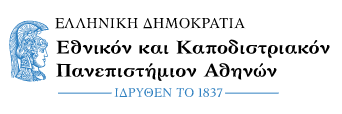 ΤΜΗΜΑ ΝΟΣΗΛΕΥΤΙΚΗΣ  ΠΑΘΟΛΟΓΙΚΟΣ ΤΟΜΕΑΣ  ΠΑΙΔΙΑΤΡΙΚΗ ΝΟΣΗΛΕΥΤΙΚΗ
Πότε πραγματοποιείται;
Στην έναρξη κάθε βάρδιας

Στην πρώτη επαφή με το παιδί

Σε κάθε περίσταση φροντίδας του ασθενούς

Σε κάθε κλήση του ασθενούς

Σε επιδείνωση της γενικής κατάστασης
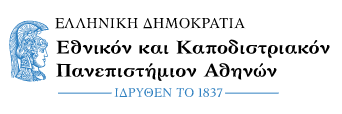 Βασικές Αρχές
ΤΜΗΜΑ ΝΟΣΗΛΕΥΤΙΚΗΣ  ΠΑΘΟΛΟΓΙΚΟΣ ΤΟΜΕΑΣ  ΠΑΙΔΙΑΤΡΙΚΗ ΝΟΣΗΛΕΥΤΙΚΗ
Διασφάλιση ατομικότητας και απορρήτου

Παροχή άνεσης και ασφάλειας στο παιδί

Δημιουργία σχέσης εμπιστοσύνης μεταξύ νοσηλευτή και οικογένειας 

Ενημέρωση για τις παρεμβάσεις και τον τρόπο εκτέλεσης της εκτίμησης

Δυνατότητα στο παιδί να εκφράσει συναισθήματα και αντιδράσεις 

Χρήση κατάλληλων εργαλείων και βοηθημάτων όπως παιχνίδια, εικονογραφημένα έντυπα
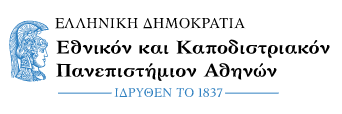 ΤΜΗΜΑ ΝΟΣΗΛΕΥΤΙΚΗΣ  ΠΑΘΟΛΟΓΙΚΟΣ ΤΟΜΕΑΣ  ΠΑΙΔΙΑΤΡΙΚΗ ΝΟΣΗΛΕΥΤΙΚΗ
Επικοινωνία και συνεργασία με τον γονέα και το παιδί
Σχετικά με το πώς το παιδί αντιδρά στο πρόβλημα υγείας

Μάθετε εάν το παιδί έχει άλλη  εμπειρία εισαγωγής στο νοσοκομείο
 
Εκτελέστε αρχικά τις λιγότερο επεμβατικές διαδικασίες και τα βήματα που θα μπορούσαν να κάνουν το παιδί να αισθάνεται λιγότερο  περίεργα ή δυσάρεστα

Παίζοντας ένα παιχνίδι θα βοηθήσετε  το παιδί να χαλαρώσει και να συνεργαστεί  μαζί σας

Εξηγήστε κάθε μέρος της εκτίμησης-εξέτασης
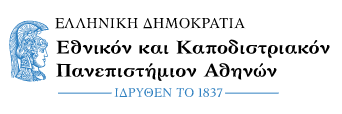 Εξατομικευμένη προσέγγιση
ΤΜΗΜΑ ΝΟΣΗΛΕΥΤΙΚΗΣ  ΠΑΘΟΛΟΓΙΚΟΣ ΤΟΜΕΑΣ  ΠΑΙΔΙΑΤΡΙΚΗ ΝΟΣΗΛΕΥΤΙΚΗ
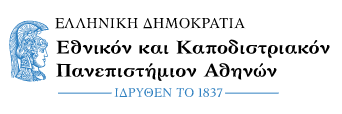 ΤΜΗΜΑ ΝΟΣΗΛΕΥΤΙΚΗΣ  ΠΑΘΟΛΟΓΙΚΟΣ ΤΟΜΕΑΣ  ΠΑΙΔΙΑΤΡΙΚΗ ΝΟΣΗΛΕΥΤΙΚΗ
Αρχική εκτίμηση ή εκτίμηση εισόδου(Admission Assessment)
Συνολική νοσηλευτική αξιολόγηση, συμπεριλαμβανομένων, της γενικής εμφάνισης, της  φυσικής εξέτασης,  της μέτρησης των ζωτικών σημείων κατά τη στιγμή της εισαγωγής και του ιστορικού του παιδιού
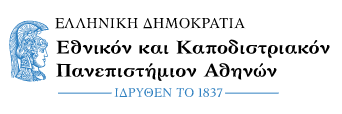 ΤΜΗΜΑ ΝΟΣΗΛΕΥΤΙΚΗΣ  ΠΑΘΟΛΟΓΙΚΟΣ ΤΟΜΕΑΣ  ΠΑΙΔΙΑΤΡΙΚΗ ΝΟΣΗΛΕΥΤΙΚΗ
Step – by – Step
Υπάρχει αναπνευστικός κίνδυνος για το παιδί?
Αρχική γρήγορη εκτίμηση (A-A B C) στη διαλογή 

Γενική επισκόπηση 
Αεραγωγοί 
Αναπνοή 
Κυκλοφορία 


3. Ποιες θα είναι οι παρεμβάσεις ΤΩΡΑ ώστε να αποτραπεί ο κίνδυνος αναπνευστικής ανεπάρκειας?
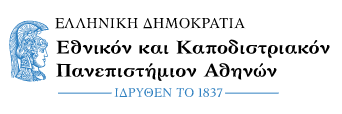 Εκτιμήστε
ΤΜΗΜΑ ΝΟΣΗΛΕΥΤΙΚΗΣ  ΠΑΘΟΛΟΓΙΚΟΣ ΤΟΜΕΑΣ  ΠΑΙΔΙΑΤΡΙΚΗ ΝΟΣΗΛΕΥΤΙΚΗ
Περιλαμβάνει την αξιολόγηση της συνολικής φυσικής, συναισθηματικής και συμπεριφορικής κατάστασης του ασθενούς. Εάν το παιδί φαίνεται καλά ή αδιάθετο, χλωμό ή κουρασμένο, ληθαργικό  ή δραστήριο, αναστατωμένο ή ήρεμο, με μυϊκό τόνο ή όχι
Ειδικότερα: 
Νεογνό  και βρέφος
Η αλληλεπίδραση γονέα-βρέφους, βρέφους-γονέα
Συμμετρία σώματος, αυθόρμητη θέση και κίνηση
Συμμετρία και τοποθέτηση των χαρακτηριστικών του προσώπου
Ισχυρή κραυγή
Μεγαλύτερο παιδί
Η αλληλεπίδραση γονέα-παιδιού, παιδιού - γονέα
Διάθεση και επηρεασμός
Ακαθάριστες και λεπτές κινητικές δεξιότητες
Αναπτυξιακά ορόσημα
Κατάλληλη ομιλία
Έφηβος
Διάθεση και επηρεασμός
Προσωπική υγιεινή
Επικοινωνία
Γενική επισκόπηση
 “From the Door”
Φαίνεται άρρωστο  ή όχι?
Επίπεδο συνείδησης?
Δραστηριότητα?
Χρώμα  του δέρματος?
Μυϊκός Τόνος?
Θέση σώματος
Αναπνευστικοί    ήχοι?
Κατάλληλη επικοινωνία σύμφωνα με το στάδιο ανάπτυξης?
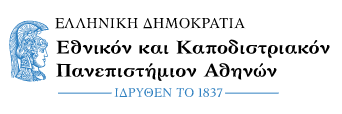 Εκτιμήστε
ΤΜΗΜΑ ΝΟΣΗΛΕΥΤΙΚΗΣ  ΠΑΘΟΛΟΓΙΚΟΣ ΤΟΜΕΑΣ  ΠΑΙΔΙΑΤΡΙΚΗ ΝΟΣΗΛΕΥΤΙΚΗ
Βατότητα αεραγωγών
Κραυγή ή φωνή του  παιδιού 
 Σαφής εκφώνηση = ανοικτός  αεραγωγός
Βράχνιασμα ή σιγανή φωνή = πιθανή η    μερική απόφραξη αεραγωγού
Εκκρίσεις (και από τους  ρώθωνες)
Επίπεδο συνείδησης  ικανό ώστε να προστατεύσει τον αεραγωγό?  
Επιλογή θέσης άνεσης
Εισπνευστικοί ήχοι
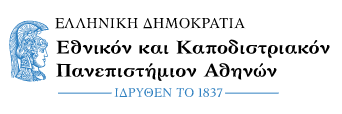 Εκτιμήστε
ΤΜΗΜΑ ΝΟΣΗΛΕΥΤΙΚΗΣ  ΠΑΘΟΛΟΓΙΚΟΣ ΤΟΜΕΑΣ  ΠΑΙΔΙΑΤΡΙΚΗ ΝΟΣΗΛΕΥΤΙΚΗ
Κυκλοφορία
Αξιολογήστε το χρώμα,   τη
    θερμοκρασία  και τη  σπαργή του δέρματος
Κυάνωση (νύχια και γύρω από το
    στόμα)
Ρυθμό καρδιακής  συχνότητας
Σφίξεις κεντρικά και περιφερικά 
Αρτηριακή πίεση 
Χρόνο τριχοειδικής επαναπλήρωσης
Επίπεδο συνείδησης 
Α-εγρήγορση
V-ανταπόκριση σε φωνητικά  ερεθίσματα
P-απόκριση σε επώδυνα ερεθίσματα
U- μηδενική ανταπόκριση σε κάθε ερέθισμα
Αναπνοή
την αναπνευστική συχνότητα 
τον αριθμό
τον ρυθμό 
το  βάθος    
την προσπάθεια αναπνοής 
Ακροαστείτε για παθολογικούς ήχους
Ελέγξτε τον κορεσμό οξυγόνου
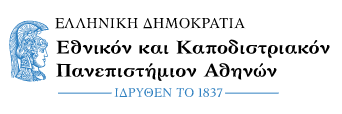 Doorway Assessment
ΤΜΗΜΑ ΝΟΣΗΛΕΥΤΙΚΗΣ  ΠΑΘΟΛΟΓΙΚΟΣ ΤΟΜΕΑΣ  ΠΑΙΔΙΑΤΡΙΚΗ ΝΟΣΗΛΕΥΤΙΚΗ
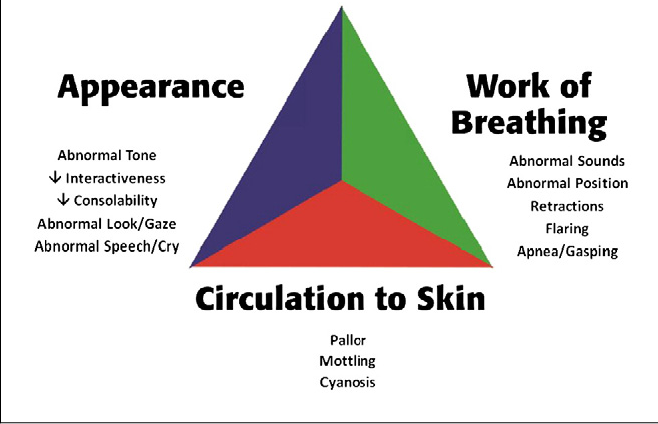 Initial 
Assessment
[Speaker Notes: Your initial assessment or impression of the patient upon standing at the door or entering the room 
Can help you identify you next course of action]
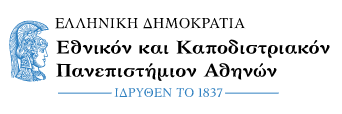 Κίνδυνος υπάρχει όταν…….
ΤΜΗΜΑ ΝΟΣΗΛΕΥΤΙΚΗΣ  ΠΑΘΟΛΟΓΙΚΟΣ ΤΟΜΕΑΣ  ΠΑΙΔΙΑΤΡΙΚΗ ΝΟΣΗΛΕΥΤΙΚΗ
Γενική επισκόπηση 
Διαταραχές στο επίπεδο συνείδησης
Μη κατάλληλη  επικοινωνία
Διαταραχή συμπεριφοράς

Άρνηση  για αλλαγή  συγκεκριμένης θέσης σώματος

Μειωμένος  μυϊκός τόνος

Διαταραχές στο χρώμα του  δέρματος
Αεραγωγοί

Πνιγμός  η αφωνία

Συριγμός

Σιελόρροια 

Λήθαργος
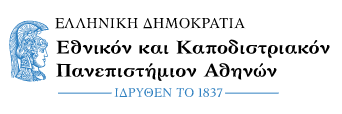 Κίνδυνος υπάρχει όταν…….
ΤΜΗΜΑ ΝΟΣΗΛΕΥΤΙΚΗΣ  ΠΑΘΟΛΟΓΙΚΟΣ ΤΟΜΕΑΣ  ΠΑΙΔΙΑΤΡΙΚΗ ΝΟΣΗΛΕΥΤΙΚΗ
Αναπνοή
Αναγνώριση  ανώμαλης αναπνευστικής συχνότητας 
      > 60 σε παιδιά < 2 έτη 
      > 40 σε παιδιά 2 ετών και άνω

Παρουσία ασυνήθιστα αργού  ρυθμού  αναπνοών

Αυξανόμενο έργο αναπνοής 
αναπέταση  πτερυγίων της μύτης
γογγυσμό (grunting)
μεσοπλεύριες, κοιλιακές και εισολκές της σφαγής
Αναπνοή
Ακρόαση παθολογικών αναπνευστικών ήχων: 
Ρόγχοι (Snoring): Εξαιτίας λοίμωξης ανώτερου αναπνευστικού και απόφραξη αεροφόρων οδών (η γλώσσα πέφτει πίσω και φράσει τον  φάρυγγα) ή λόγο εκκρίσεων στους βρόγχους (υγροί ρόγχοι)
Τρίζοντες (Crackles): Εισπνευστικοί ήχοι εξαιτίας υγρού ή εκκρίσεων στις κυψελίδες ή τα βρογχιόλια (πνευμονία,  βρογχιολίτιδα )
Εισπνευστικός συριγμός (Stridor):  Μουσικός ήχος που παράγεται στην εισπνοή από την  μερική απόφραξη των ανώτερων αεροφόρων οδών από συγγενή ή επίκτητα αίτια (croup, επιγλωττίτιδα  ή ξένο σώμα) 
Eκπνευστικός συριγμός(Wheezing): Μουσικός ήχος που παράγεται στην εκπνοή  από την  μερική απόφραξη των κατώτερων αεροφόρων οδών (άσθμα, βρογχιολίτιδα)
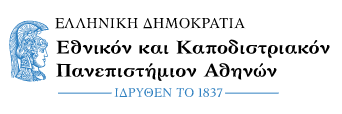 Κίνδυνος υπάρχει όταν…….
ΤΜΗΜΑ ΝΟΣΗΛΕΥΤΙΚΗΣ  ΠΑΘΟΛΟΓΙΚΟΣ ΤΟΜΕΑΣ  ΠΑΙΔΙΑΤΡΙΚΗ ΝΟΣΗΛΕΥΤΙΚΗ
Κυκλοφορία

Ταχυκαρδία

Μειωμένη παραγωγή ούρων

Χρόνος τριχοειδικής επαναπλήρωσης > 2΄΄

Βραδυκαρδία
Καρδιοαναπνευστική  Ανακοπή 
Η κατάσταση του απαιτεί άμεση και επιθετική μηχανική υποστήριξη της αναπνοής πριν παρουσιάσει  καρδιοαναπνευστική  ανακοπή 

Ξεκινήστε  επιθετικό αερισμό με ασκό αερισμού (BVM) 

Αποφύγετε την διάταση του στομάχου  που μπορεί να επιβαρύνει περισσότερο το έργο αναπνοής

Εάν αναπτύσσει  βραδυκαρδία ή  με την BVM δεν βελτιώνεται  το χρώμα, ο μυϊκός τόνος και το επίπεδο συνείδησης εφαρμόστε   άμεση διασωλήνωση
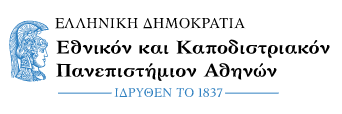 ΤΜΗΜΑ ΝΟΣΗΛΕΥΤΙΚΗΣ  ΠΑΘΟΛΟΓΙΚΟΣ ΤΟΜΕΑΣ  ΠΑΙΔΙΑΤΡΙΚΗ ΝΟΣΗΛΕΥΤΙΚΗ
Μέτρηση των ζωτικών  σημείων
Τα αποτελέσματα από τις μετρήσεις των ζωτικών σημείων καταγράφονται ως μέρος της αξιολόγησης εισόδου και τεκμηριώνονται σε φύλλο καταγραφής με γράφημα
Είναι υποχρεωτικό να αναθεωρήσετε το γράφημα για να παρατηρήσετε την μεταβολή  των ζωτικών σημείων και να υποστηρίξετε τη διαδικασία λήψης κλινικών αποφάσεων
Θερμοκρασία: Για παιδιά άνω των 6 μηνών η μέτρηση της θερμοκρασίας σώματος γίνεται μέσω της τυμπανικής οδού. Για παιδιά μικρότερα των 6 μηνών για τη μέτρηση χρησιμοποιούνται ψηφιακά θερμόμετρα στη μασχάλη
Αναπνευστική συχνότητα: Μέτρηση των   αναπνοών του παιδιού για ένα ολόκληρο λεπτό. Αξιολόγηση τυχόν αναπνευστικής δυσχέρειας.
Καρδιακός ρυθμός: Ψηλάφηση βραχιόνιας αρτηρίας (προτιμάται σε νεογνά)  μηριαίας σε βρέφη  και κερκιδικής σε μεγαλύτερα παιδιά. Για να εξασφαλιστεί η ακρίβεια, μέτρηση παλμών για ένα ολόκληρο λεπτό
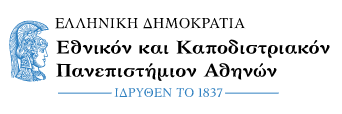 ΤΜΗΜΑ ΝΟΣΗΛΕΥΤΙΚΗΣ  ΠΑΘΟΛΟΓΙΚΟΣ ΤΟΜΕΑΣ  ΠΑΙΔΙΑΤΡΙΚΗ ΝΟΣΗΛΕΥΤΙΚΗ
Μέτρηση των ζωτικών  σημείων
Αρτηριακή πίεση: Η επιλογή του μεγέθους της  περιχειρίδας είναι ένα σημαντικό σημείο (να καλύπτει 2/3 του πλάτους του βραχίονα). Για νεογνά χωρίς προηγούμενη εισαγωγή στο νοσοκομείο μέτρηση σε όλα τα  άκρα

Κορεσμός οξυγόνου: Όπως υποδεικνύεται κλινικά

Πόνος: Με κλίμακες  FLACC, πρόσωπα, αριθμητική κλίμακα
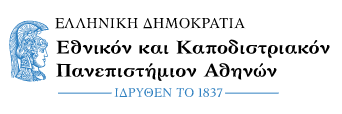 Το ιστορικό του ασθενούς
ΤΜΗΜΑ ΝΟΣΗΛΕΥΤΙΚΗΣ  ΠΑΘΟΛΟΓΙΚΟΣ ΤΟΜΕΑΣ  ΠΑΙΔΙΑΤΡΙΚΗ ΝΟΣΗΛΕΥΤΙΚΗ
Το ιστορικό του παιδιατρικού ασθενούς περιλαμβάνει πληροφορίες της τρέχουσας ασθένειας / τραυματισμού (δηλ. τον  αίτιο εισαγωγής) και πληροφορίες για αλλεργίες και αντιδράσεις, συστηματική λήψη φάρμακων, εμβολιασμό,  οικογενειακό και κοινωνικό ιστορικό

Για τα νεογνά και τα βρέφη πρέπει  να πληροφορίες για τη περίοδο της εγκυμοσύνης, τη περιγεννητική περίοδο, (τύπο τοκετού,  επιπλοκές εάν υπήρξαν, βαθμολογία APGAR)
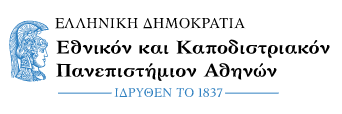 Πρόσθετες μετρήσεις
ΤΜΗΜΑ ΝΟΣΗΛΕΥΤΙΚΗΣ  ΠΑΘΟΛΟΓΙΚΟΣ ΤΟΜΕΑΣ  ΠΑΙΔΙΑΤΡΙΚΗ ΝΟΣΗΛΕΥΤΙΚΗ
Αξιολόγηση Διατροφής: όρεξη, κατάλληλο βάρος για την ηλικία, τροφική δυσανεξία, ναυτία ή έμετος, διαιτητικές απαιτήσεις, θηλασμός, NG, Gastrostomy, Jejunal, IV

Αξιολόγηση εντερικής λειτουργίας: συνήθειες εντέρου και ουροδόχου κύστης, διαχείριση ακράτειας

Αξιολόγηση ευεξίας: διάθεση, συναισθηματική κατάσταση, αντικείμενα άνεσης, συνήθειες ύπνου και αποτέλεσμα, στρατηγικές αντιμετώπισης, δίκτυα υποστήριξης, αντίδραση στην είσοδο. Ψυχοκοινωνικές εκτιμήσεις
Οικογενειακές και κοινωνικές σχέσεις: αλληλεπίδραση μεταξύ των μελών της οικογένειας  και άλλους,  σχέδια επισκέψεων, μεταφορές, ειδικές πολιτιστικές απαιτήσεις
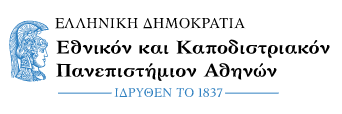 ΤΜΗΜΑ ΝΟΣΗΛΕΥΤΙΚΗΣ  ΠΑΘΟΛΟΓΙΚΟΣ ΤΟΜΕΑΣ  ΠΑΙΔΙΑΤΡΙΚΗ ΝΟΣΗΛΕΥΤΙΚΗ
Ταχείαεκτίμηση  (Shift Assessment)
Συνοπτική νοσηλευτική αξιολόγηση κατά την έναρξη κάθε βάρδιας ή εάν η κατάσταση του παιδιατρικού ασθενούς αλλάζει οποιαδήποτε άλλη στιγμή κατά τη διάρκεια της βάρδιας
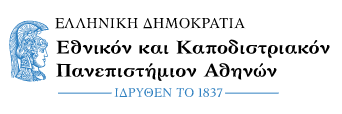 Πότε εφαρμόζεται και τι περιλαμβάνει
ΤΜΗΜΑ ΝΟΣΗΛΕΥΤΙΚΗΣ  ΠΑΘΟΛΟΓΙΚΟΣ ΤΟΜΕΑΣ  ΠΑΙΔΙΑΤΡΙΚΗ ΝΟΣΗΛΕΥΤΙΚΗ
Η ταχεία αξιολόγηση εφαρμόζεται κατά την έναρξη κάθε βάρδιας,  σε κάθε ασθενή και οι πληροφορίες αυτές χρησιμοποιούνται για την ανάπτυξη ενός σχεδίου φροντίδας. Τεκμηριώνεται σε ειδικό  έντυπο νοσηλευτικής αξιολόγησης και περιλαμβάνει:
Βατότητα αεραγωγών
Αναπνοή
Κυκλοφορία
Νευρολογική εκτίμηση 
Εκτίμηση της παρούσας κατάστασης  ή συγκεκριμένου προβλήματος υγείας: καρδιαγγειακό, αναπνευστικό, γαστρεντερικό, νεφρική λειτουργία, τα μάτια, κτλ 
Εκτίμηση πόνου με κλίμακες: πρόσωπα, αριθμούς, χρώματα κ.α.
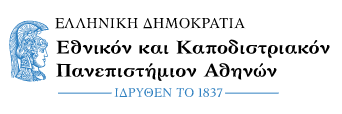 Πότε εφαρμόζεται και τι περιλαμβάνει
ΤΜΗΜΑ ΝΟΣΗΛΕΥΤΙΚΗΣ  ΠΑΘΟΛΟΓΙΚΟΣ ΤΟΜΕΑΣ  ΠΑΙΔΙΑΤΡΙΚΗ ΝΟΣΗΛΕΥΤΙΚΗ
Ενυδάτωση/ ενδοφλέβια υγρά, υγρά από το στόμα, ρινογαστρικό, γαστροστομία, νηστιδοστομία 
Διατροφή: νηστεία, θηλασμό, ειδικά γάλατα και διαιτολόγιο
Ισοζύγιο υγρών 
Κίνδυνος πτώσης : εκτίμηση του κινδύνου τραυματισμού 
Ευεξία: Διάθεση, συνήθειες ύπνου και διαταραχές, στρατηγικές αντιμετώπισης, αντίδραση από την εισαγωγή 
Οικογενειακές και κοινωνικές σχέσεις: αλληλεπίδραση μεταξύ των μελών της οικογένειας  και άλλους 
Επανεξέταση του ιστορικού του ασθενούς
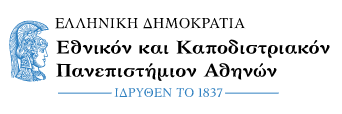 ΤΜΗΜΑ ΝΟΣΗΛΕΥΤΙΚΗΣ  ΠΑΘΟΛΟΓΙΚΟΣ ΤΟΜΕΑΣ  ΠΑΙΔΙΑΤΡΙΚΗ ΝΟΣΗΛΕΥΤΙΚΗ
Εστιασμένη  εκτίμηση  (focused assessment)
Λεπτομερής νοσηλευτική αξιολόγηση συγκεκριμένων συστημάτων του σώματος που σχετίζονται με το πρόβλημα που παρουσιάζει ο παιδιατρικός ασθενής. Αυτό μπορεί να περιλαμβάνει ένα ή περισσότερα συστήματα
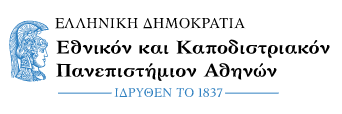 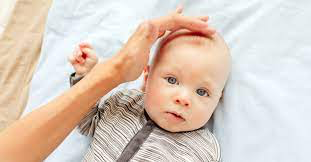 Νευρολογικό σύστημα
ΤΜΗΜΑ ΝΟΣΗΛΕΥΤΙΚΗΣ  ΠΑΘΟΛΟΓΙΚΟΣ ΤΟΜΕΑΣ  ΠΑΙΔΙΑΤΡΙΚΗ ΝΟΣΗΛΕΥΤΙΚΗ
Περιλαμβάνει λεπτομερή νοσηλευτική αξιολόγηση συγκεκριμένων συστημάτων του σώματος που σχετίζονται με το πρόβλημα που παρουσιάζει ή με άλλες τρέχουσες ανησυχίες. Αυτό μπορεί να περιλαμβάνει ένα ή περισσότερα συστήματα

Μια περιεκτική εκτίμηση περιλαμβάνει νευρολογικές παρατηρήσεις, αξιολόγηση της αύξησης,  γνωστικής ανάπτυξης,  κινητικών δεξιοτήτων,  αισθητικής λειτουργίας και παρουσία ή όχι επιληπτικών κρίσεων. 

Αξιολογήστε: 
Επίπεδο συνείδησης,  κατά πόσον ή όχι ο ασθενής είναι προσανατολισμένος  σε  πρόσωπα, τον τόπο και το χρόνο
Εάν είναι επηρεασμένες η διάθεση και η μνήμη
Εάν υπάρχει  τραύμα στο κρανίο 
Περιγράψτε το  βάδισμα, την ισορροπία και το συντονισμό άνω και κάτω άκρων, τενόντια αντανακλαστικά και
    αντανακλαστικό Babinski
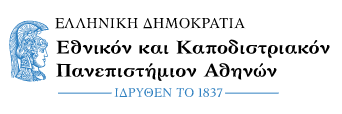 Αναπνευστικό
ΤΜΗΜΑ ΝΟΣΗΛΕΥΤΙΚΗΣ  ΠΑΘΟΛΟΓΙΚΟΣ ΤΟΜΕΑΣ  ΠΑΙΔΙΑΤΡΙΚΗ ΝΟΣΗΛΕΥΤΙΚΗ
Οι ασθένειες του αναπνευστικού συστήματος είναι αρκετά συχνές στην παιδική ηλικία ενώ πολλές άλλες καταστάσεις μπορούν επίσης να προκαλέσουν αναπνευστική δυσχέρεια .Η αναπνευστική αξιολόγηση περιλαμβάνει:
Αξιολογήστε: 
Ενημερωθείτε για την έναρξη + διάρκεια των συμπτωμάτων βήχα / δύσπνοια
Ενημερωθείτε για αιτιολογικούς παράγοντες (σκόνη / αεροζόλ / γύρη)
Παρατηρήστε τη γενική εμφάνιση του παιδιού: επίπεδο συνείδησης και ικανότητα προσανατολισμού, επίπεδο
     δραστηριότητας/υπερκινητικό/ ληθαργικό/ευερέθιστο 
Παρατηρήστε το χρώμα (κεντρικά και περιφερικά): ροδαλό, ωχρό, κυανωτικό
Παρατηρήστε  την αναπνευστική συχνότητα, τον αριθμό, τον ρυθμό, το  βάθος και την προσπάθεια αναπνοής (ρηχή,
      κανονική ή βαθιά)
Παρατηρήστε την αναπνευστική προσπάθεια (ήπια, μέτρια, σοβαρή αναπνευστική διαταραχή/δύσπνοια)
Παρατηρήστε για χρήση  επικουρικών μυών (εισολκές)
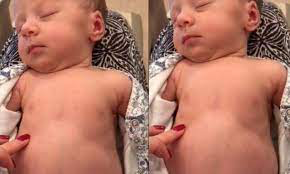 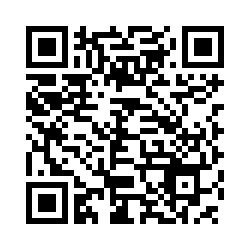 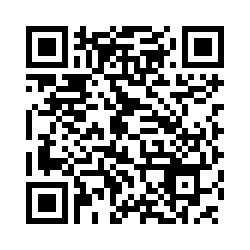 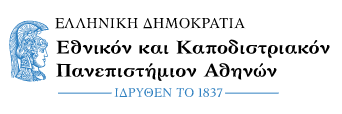 Αναπνευστικό
ΤΜΗΜΑ ΝΟΣΗΛΕΥΤΙΚΗΣ  ΠΑΘΟΛΟΓΙΚΟΣ ΤΟΜΕΑΣ  ΠΑΙΔΙΑΤΡΙΚΗ ΝΟΣΗΛΕΥΤΙΚΗ
Παρατηρήστε το σχήμα, τη συμμετρία και τυχόν παραμορφώσεις του θώρακα

Παρατηρήστε  για αναπέταση ρινικών χοανών 

Παρατηρήστε  για  αναπνευστικούς ήχους 

Παρακολουθήστε τον κορεσμό οξυγόνου, βεβαιωθείτε ότι δεν έκανε χρήση οξυγόνου κατά τη στιγμή της εξέτασης και τον χρόνο τριχοειδικής επαναπλήρωσης 

Παρατηρήστε  για  οποιοδήποτε πόνο ή ευαισθησία στην περιοχή του θώρακα

Παρατηρήστε  για  την ποσότητα, το χρώμα, τη συνοχή και την οσμή των πτυέλων

Ακροαστείτε την αναπνοή.  Περιγράψτε την ποιότητα των ήχων αναπνοής και ευρήματα  παθολογικών αναπνευστικών  ήχων

Ψηλαφήστε τον θώρακα (όρια επέκτασης του θώρακα)
Καρδιαγγειακό
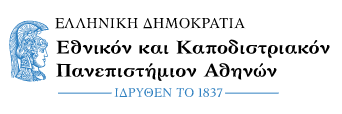 ΤΜΗΜΑ ΝΟΣΗΛΕΥΤΙΚΗΣ  ΠΑΘΟΛΟΓΙΚΟΣ ΤΟΜΕΑΣ  ΠΑΙΔΙΑΤΡΙΚΗ ΝΟΣΗΛΕΥΤΙΚΗ
Η αξιολόγηση του καρδιαγγειακού συστήματος αξιολογεί την επάρκεια της καρδιακής εξόδου και παροχής αίματος. 
Παρατηρήστε το χρώμα,  τη θερμοκρασία  και τη  σπαργή του δέρματος
Παρατηρήστε για παρουσία κυάνωσης (νύχια και γύρω από το στόμα)
Παρατηρήστε το ρυθμό καρδιακής  συχνότητας
Παρατηρήστε τις σφύξεις κεντρικά και περιφερικά 
 Παρατηρήστε την αρτηριακή πίεση 
Παρατηρήστε τον χρόνο τριχοειδικής επαναπλήρωσης (CRT): γρήγορος (<2 δευτερόλεπτα) ή αργό > 2
    sec
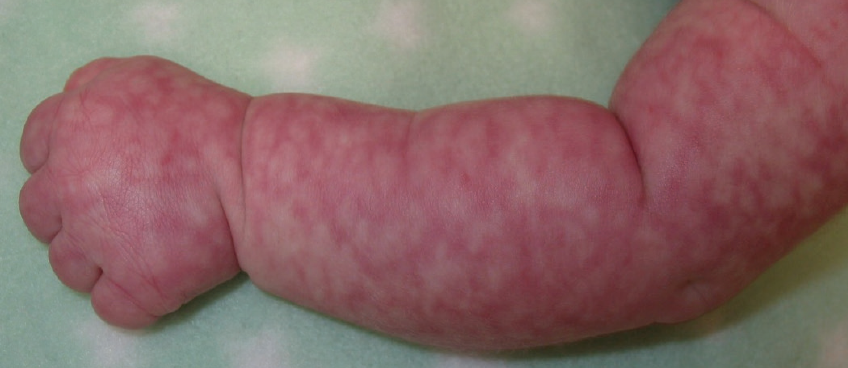 ΠΡΟΗΓΜΕΝΗ ΠΑΙΔΙΑΤΡΙΚΗ ΝΟΣΗΛΕΥΤΙΚΗ ΕΚΤΙΜΗΣΗ ΚΑΙ ΔΙΑΧΕΙΡΙΣΗ ΟΞΕΟΣ ΚΑΙ ΧΡΟΝΙΟΥ ΠΑΙΔΙΑΤΡΙΚΟΥ ΠΟΝΟΥ
Καρδιαγγειακό
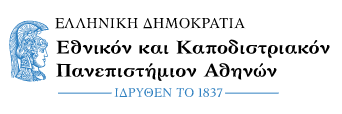 ΤΜΗΜΑ ΝΟΣΗΛΕΥΤΙΚΗΣ  ΠΑΘΟΛΟΓΙΚΟΣ ΤΟΜΕΑΣ  ΠΑΙΔΙΑΤΡΙΚΗ ΝΟΣΗΛΕΥΤΙΚΗ
Παρατηρήστε για παρουσία οιδήματος (κεντρικά ή / και περιφερειακά)
Παρατηρήστε την παραγωγή ούρων <1 ml / kg / hr 
Παρατηρήστε το επίπεδο ενυδάτωσης: δέρματος, βλεννογόνου του στόματος και πρόσθια πηγή σε νεογνά
     και βρέφη
Ψηλαφήστε κεντρικούς και περιφερειακούς παλμούς για ρυθμό, αριθμό και όγκο και τυχόν πρόσθετους
    ήχους όπως φυσήματα
Ακροαστείτε καρδιακούς ήχους και συγκρίνετε με καρδιακή συχνότητα (ο ρυθμός και ο ρυθμός θα πρέπει
    να είναι παρόμοιοι)
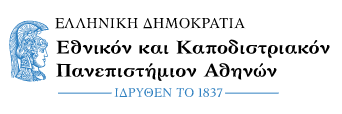 Γαστρεντερικό
ΤΜΗΜΑ ΝΟΣΗΛΕΥΤΙΚΗΣ  ΠΑΘΟΛΟΓΙΚΟΣ ΤΟΜΕΑΣ  ΠΑΙΔΙΑΤΡΙΚΗ ΝΟΣΗΛΕΥΤΙΚΗ
Η αξιολόγηση θα περιλαμβάνει την παρατήρηση, την ακρόαση και ψηλάφηση της κοιλίας για τον εντοπισμό ορατών ανωμαλιών. Επίσης την ακρόαση ήχων του εντέρου και αξιολόγηση της έντασης τους. Βεβαιωθείτε ότι το στομάχι δεν είναι γεμάτο κατά την αξιολόγηση, καθώς αυτό μπορεί να προκαλέσει εμετό.
Ενημερωθείτε για τη διατροφή (τύπος τροφής / συνήθειες /δυσκολίες π.χ. TPN, γάλα, αλλεργίες/
    δυσανεξίες στη διατροφή)
Ενημερωθείτε για τις κενώσεις του εντέρου  (συχνότητα, χρώμα, αιμορραγία)

Ενημερωθείτε για παρουσία πόνος, κράμπας, ναυτίας, εμέτου (συχνότητα, χρώμα, αιμορραγία, συχνότητα)

Ενημερωθείτε για παρουσία στοματίτιδας

Ενημερωθείτε για NGT / NJT / PEG / PEJ
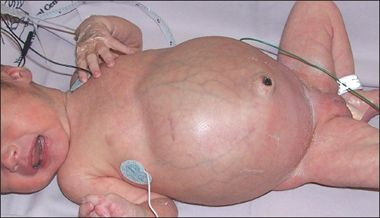 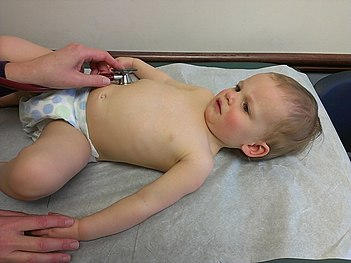 ΠΡΟΗΓΜΕΝΗ ΠΑΙΔΙΑΤΡΙΚΗ ΝΟΣΗΛΕΥΤΙΚΗ ΕΚΤΙΜΗΣΗ ΚΑΙ ΔΙΑΧΕΙΡΙΣΗ ΟΞΕΟΣ ΚΑΙ ΧΡΟΝΙΟΥ ΠΑΙΔΙΑΤΡΙΚΟΥ ΠΟΝΟΥ
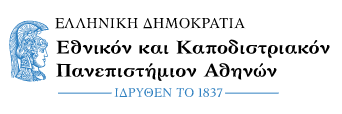 Γαστρεντερικό
ΤΜΗΜΑ ΝΟΣΗΛΕΥΤΙΚΗΣ  ΠΑΘΟΛΟΓΙΚΟΣ ΤΟΜΕΑΣ  ΠΑΙΔΙΑΤΡΙΚΗ ΝΟΣΗΛΕΥΤΙΚΗ
Παρατηρείστε το σχήμα / συμμετρία της κοιλιάς (επίπεδη, στρογγυλεμένη, διασταλμένη, σκαφοειδής)

Παρατηρείστε το περίγραμμα της κοιλιάς (ομαλή, αλλοιώσεις, δυσμορφίες, παλιές ή νέες ουλές)

Παρατηρείστε τον ομφαλό (διογκώσεις, ουλές, τρυπήματα).Σε νεογνά παρατηρήστε για ερυθρότητα, φλεγμονή,
    απόρριψη

Παρατηρείστε θέση στομίας εάν υπάρχει (σχήμα επίστρωσης / συχνότητα και συνέπεια της παραγωγής)

 Παρατηρείστε το χρώμα του δέρματος πάνω από την κοιλιά και τυχόν σημάδια, εξανθήματα ή αλλοιώσεις
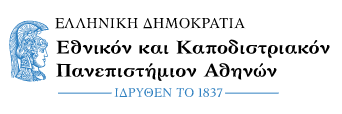 Νεφρικό
ΤΜΗΜΑ ΝΟΣΗΛΕΥΤΙΚΗΣ  ΠΑΘΟΛΟΓΙΚΟΣ ΤΟΜΕΑΣ  ΠΑΙΔΙΑΤΡΙΚΗ ΝΟΣΗΛΕΥΤΙΚΗ
Η αξιολόγηση του νεφρικού συστήματος περιλαμβάνει όλες τις πτυχές της αποβολής του ουροποιητικού συστήματος:
Πρότυπο ούρησης, ακράτεια, συχνότητα, δυσουρία
Κατάσταση ενυδάτωσης, συμπεριλαμβανομένης της ισορροπίας υγρών, και του βάρους σώματος
Ανάπτυξη και διατροφή, περιορισμοί διατροφής ή υγρών
Κατάσταση του δέρματος, θερμοκρασία
Παραγωγή ούρων (κανονικά παιδιά <2 ετών είναι μεταξύ 2-3ml / kg / hr, > 2yrs είναι μεταξύ 0.5-1ml / kg / hr)
Εξέταση ούρων (pH, κετόνες, πρωτεΐνες, αίμα, λευκοκύτταρα, ειδικό βάρος)
Ανασκόπηση αποτελεσμάτων βιοχημικής εξέτασης αίματος, ουρίας, κρεατινίνης, ηλεκτρολυτών, αλβουμίνης και 
    αιμοσφαιρίνης
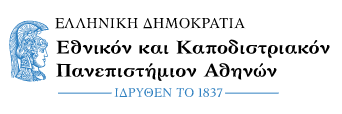 Μυοσκελετικό
ΤΜΗΜΑ ΝΟΣΗΛΕΥΤΙΚΗΣ  ΠΑΘΟΛΟΓΙΚΟΣ ΤΟΜΕΑΣ  ΠΑΙΔΙΑΤΡΙΚΗ ΝΟΣΗΛΕΥΤΙΚΗ
Μία μυοσκελετική αξιολόγηση μπορεί να ξεκινήσει παρατηρώντας το βρέφος / παιδί στο κρεβάτι ή καθώς μετακινούνται γύρω από το δωμάτιό τους. Να γνωρίζετε ότι κατά τη διάρκεια περιόδων ταχείας ανάπτυξης, τα παιδιά παραπονιούνται για φυσιολογικούς μυϊκούς πόνους. Κατά τη διάρκεια αυτής της αξιολόγησης τα άκρα / αρθρώσεις πρέπει να συγκρίνονται διμερώς.
Αξιολογήστε
Τη συνολική εμφάνιση και την κινητικότητα
Τη βάδιση και τη στάση του σώματος
Τη  διαμόρφωση και το εύρος της κίνησης της σπονδυλικής στήλης
Τη μυϊκή μάζα και τη συμμετρία στα άνω και κάτω άκρα
Τη μυϊκή ανάπτυξη και εύρος κίνησης των  αρθρώσεων
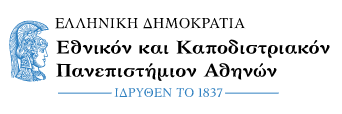 Μυοσκελετικό
ΤΜΗΜΑ ΝΟΣΗΛΕΥΤΙΚΗΣ  ΠΑΘΟΛΟΓΙΚΟΣ ΤΟΜΕΑΣ  ΠΑΙΔΙΑΤΡΙΚΗ ΝΟΣΗΛΕΥΤΙΚΗ
Για τα βρέφη, το αντανακλαστικό Moro 

Κάθε πόνο, ευαισθησία, οίδημα, ή θερμότητα κοντά σε αρθρώσεις

Τον  περιφερικό παλμό

Ψηλάφηση άκρων για μυϊκή μάζα, τόνο και δύναμη ή πόνο
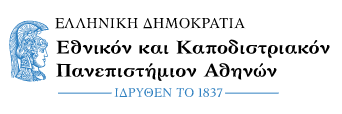 Πρόσθετες εκτιμήσεις
ΤΜΗΜΑ ΝΟΣΗΛΕΥΤΙΚΗΣ  ΠΑΘΟΛΟΓΙΚΟΣ ΤΟΜΕΑΣ  ΠΑΙΔΙΑΤΡΙΚΗ ΝΟΣΗΛΕΥΤΙΚΗ
Κεφάλι, πρόσωπο, λαιμό
Αξιολογήστε: 
Οποιοδήποτε πόνο ή ευαισθησία ψηλαφώντας το κεφάλι, το πρόσωπο και το λαιμό
Τη συμμετρία των χαρακτηριστικών
Τη διανομή των μαλλιών και σημειώστε τυχόν περιοχές τριχόπτωσης
Ακούσιες κινήσεις: όπως τρόμο, τικ ή σπασμούς
Μάτια
Αξιολογήστε: 
Τη θέση των ματιών,  το χρώμα και την κατάσταση του επιπεφυκότα
Τυχόν μαύρες κηλίδες ή σκιάσεις
Το μέγεθος και το σχήμα
Όλες τις ανωμαλίες που σχετίζονται με την απόκριση στο φως
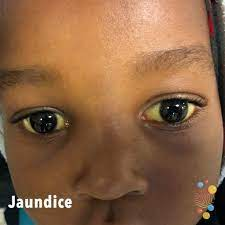 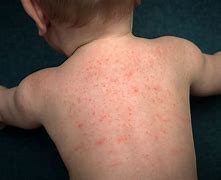 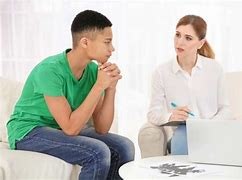 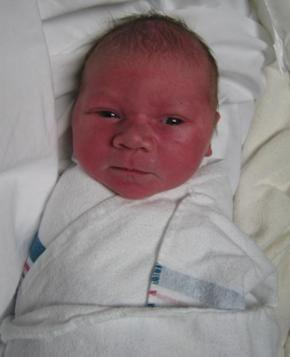 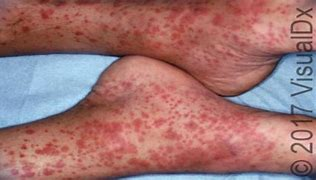 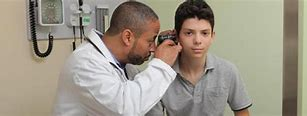 Πρόσθετες εκτιμήσεις
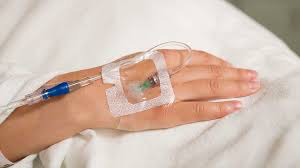 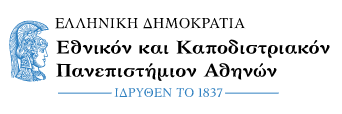 Νοσηλευτική εκτίμηση
ΤΜΗΜΑ ΝΟΣΗΛΕΥΤΙΚΗΣ  ΠΑΘΟΛΟΓΙΚΟΣ ΤΟΜΕΑΣ  ΠΑΙΔΙΑΤΡΙΚΗ ΝΟΣΗΛΕΥΤΙΚΗ
Στο στάδιο της νοσηλευτικής αξιολόγησης, βεβαιωθείτε ότι οι πληροφορίες που έχετε συλλέξει είναι πλήρεις, ακριβείς και τεκμηριωμένες κατάλληλα

Ο παιδιατρικός νοσηλευτής πρέπει να βασίζεται σε δεξιότητες κριτικής σκέψης και επίλυσης προβλημάτων για να παίρνει  κλινικές αποφάσεις και να σχεδιάσει το σχέδιο φροντίδας. Εάν εντοπιστούν τυχόν μη φυσιολογικά ευρήματα, ο νοσηλευτής πρέπει να διασφαλίσει ότι θα ληφθούν τα κατάλληλα μέτρα

Αυτό μπορεί να περιλαμβάνει την επικοινωνία των ευρημάτων με την ιατρική ομάδα και τον υπεύθυνο μονάδας. Οι ασθενείς πρέπει να αξιολογούνται συνεχώς για μεταβολές της κατάστασης και τα ευρήματα  αξιολογούνται τακτικά
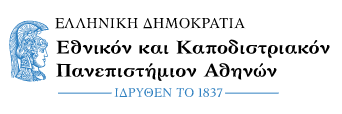 Key points
ΤΜΗΜΑ ΝΟΣΗΛΕΥΤΙΚΗΣ  ΠΑΘΟΛΟΓΙΚΟΣ ΤΟΜΕΑΣ  ΠΑΙΔΙΑΤΡΙΚΗ ΝΟΣΗΛΕΥΤΙΚΗ
H νοσηλευτική αξιολόγηση απαιτεί εξειδικευμένη γνώση, εμπειρία και κατάλληλο εξοπλισμό
Εφαρμόζεται σε κάθε περίσταση που απαιτείται φροντίδα για τον ασθενή 
Πρέπει να εφαρμόζεται ακολουθώντας βασικές αρχές και σύμφωνα με το στάδιο ανάπτυξης του παιδιού
Αρχική αξιολόγηση: Συνολική νοσηλευτική αξιολόγηση, συμπεριλαμβανομένων, της γενικής εμφάνισης, της  φυσικής εξέτασης,  της μέτρησης των ζωτικών σημείων κατά τη στιγμή της εισαγωγής και του ιστορικού του παιδιού
Ταχεία αξιολόγηση: Συνοπτική νοσηλευτική αξιολόγηση κατά την έναρξη κάθε βάρδιας ή εάν η κατάσταση του παιδιατρικού ασθενούς αλλάζει οποιαδήποτε άλλη στιγμή κατά τη διάρκεια της βάρδιας
Εστιασμένη αξιολόγηση: Λεπτομερής νοσηλευτική αξιολόγηση συγκεκριμένων συστημάτων του σώματος που σχετίζονται με το πρόβλημα που παρουσιάζει ο παιδιατρικός ασθενής. Αυτό μπορεί να περιλαμβάνει ένα ή περισσότερα συστήματα

Ο παιδιατρικός νοσηλευτής πρέπει να βασίζεται σε δεξιότητες κριτικής σκέψης και επίλυσης προβλημάτων για να παίρνει  κλινικές αποφάσεις και να σχεδιάσει το σχέδιο φροντίδας. Εάν εντοπιστούν τυχόν μη φυσιολογικά ευρήματα, ο νοσηλευτής πρέπει να διασφαλίσει ότι θα ληφθούν τα κατάλληλα μέτρα
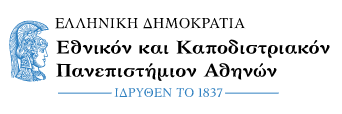 Videos
ΤΜΗΜΑ ΝΟΣΗΛΕΥΤΙΚΗΣ  ΠΑΘΟΛΟΓΙΚΟΣ ΤΟΜΕΑΣ  ΠΑΙΔΙΑΤΡΙΚΗ ΝΟΣΗΛΕΥΤΙΚΗ
https://www.youtube.com/watch?v=iRpt7eUZM0Y
 Sandhillsnursing Basic Head to Toe